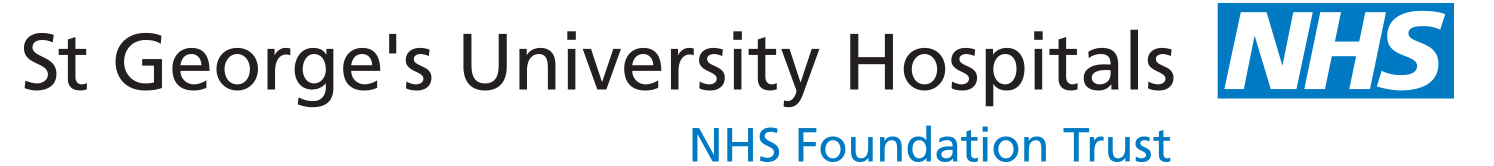 Genetic Testing Pathways: Ovarian Cancer
SOUTH WEST THAMES REGIONAL GENETICS SERVICE
Patient with confirmed epithelial ovarian cancer with histology available
(Genomic Test Directory criteria R208): Ask patient to complete family history screening questionnaire
Patient with ovarian cancer and:
Answers “yes” to any questions on family history screening questionnaire
Unable to establish if patient meets testing criteria
Children (<18 years)
Patient is unsure about testing or needs further discussion
Sertoli Leydig histology
Epithelial ovarian cancer ≤50 or non-serous/non-mucinous any age not meeting other categories
High grade serous
Clear cell or 
high grade endometrioid
IHC pathway only
Paired germline/somatic genetic test any age
plus IHC if diagnosed ≤ 50
Paired germline/somatic genetic test plus IHC pathway
Refer to Clinical Genetics
Send patient details, result and histology report to cancergenetics.stg@nhs.net
Germline/somatic genetic test pathway:
Clinical team discuss testing with the patient
Complete test request forms and record of discussion form
Provide patient with written information leaflet
Germline testing : request BRCA1, BRCA2, PALB2: Take blood sample (4-8ml EDTA)
Somatic testing : request BRCA1, BRCA2 Organise somatic testing as per local guidelines
ENSURE family history screening questionnaire is completed with referral to clinical genetics if patient answers “yes” to any questions
Immunohistochemistry (IHC) pathway:
Pathology will undertake reflex mismatch repair immunohistochemistry (MMR-IHC) analysis
If loss / abnormal staining of MLH1/PMS2, pathology will send reflex MLH1 promotor hypermethylation testing to lab
 If loss / abnormal staining of MSH2/MSH6, clinical treating team to refer to Genetics
 If loss / abnormal staining of isolated PMS2 clinical treating team to refer to Genetics
 If loss / abnormal staining of MLH1/PMS2 AND absent MLH1 promotor hypermethylation clinical treating team to refer to Genetics
Pathogenic variant or variant of uncertain significance (VUS):
Referring team to discuss result with patient and refer to Clinical Genetics for detailed discussion
Ensure FHQ completed at https://fhqs.org/
No pathogenic variants identified:
Referring team to discuss result with patient 
If family history review required send patient details via email to cancergenetics.stg@nhs.net 
If further action indicated, Clinical Genetics will request a formal referral
R208 OC Protocol 
v1 180521
How do I explain gene testing to patients?
Below is a suggested, brief step-by step outline which explains key points on genetic testing. It may be important to include other information depending on the clinical situation. This guide is intended to highlight the basic facts patients should know when consenting to a genetic test.
Cancer usually develops as a one off.  Occasionally a variant (change) in a gene can increase the chance of a person developing cancer. This may also be associated with a potential risk of developing other cancers.
For most individuals, the result is normal (no inherited cancer-causing genetic changes are found). This is reassuring for family members as it is less likely that there is an inherited tendency to developing this type of cancer in the family
Around 10-15 out of 100 people with ovarian cancer may have an inherited cause for their cancer found during gene testing. If you have an inherited cause for your cancer, this may help your treating team decide the best management plan for you. It will also mean your relatives would be able to have a blood test to find out too if they have any increased cancer risk. We can offer them screening or other ways to reduce risk if this is the case.
.
Some test results give an uncertain result, i.e. a variant of uncertain significance. This means it’s not clear if a gene is faulty or not. The lab will not report these variants unless further tests may be undertaken. In most instances this type of result does not change your clinical care. If you get an uncertain result, we will refer you to Clinical Genetics who will organise any further tests that are needed. If any new information became available in the future that was important for your health, we will contact you.
More information is available in the leaflet you can take home today, or the clinical genetics website. If you are uncertain or have more questions we can refer you to the clinical genetics team before you have testing.
R208 OC Protocol  v1 180521